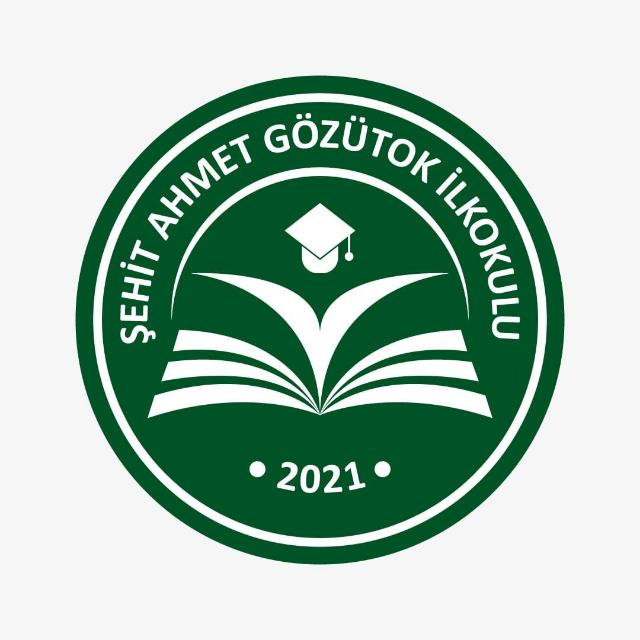 ŞEHİT AHMET GÖZÜTOK İLKOKULU 
2024-2025 ÖĞRETİM YILI
SİVİL SAVUNMA KULÜBÜ
DOĞAL AFET FARKINDALIK ETKİNLİĞİ
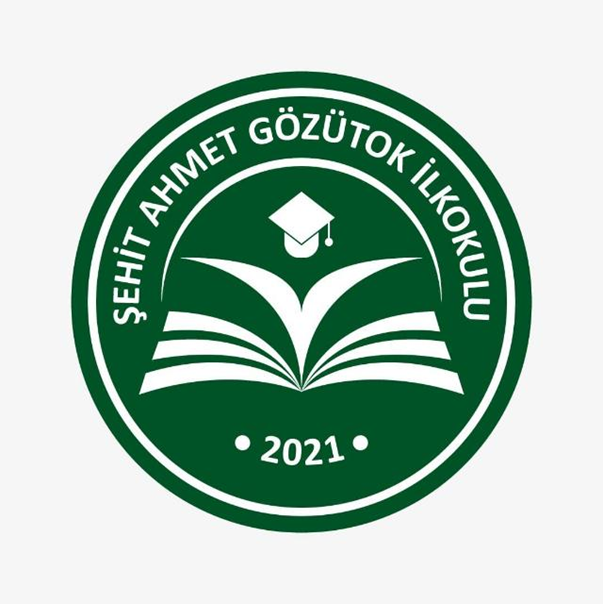 DOĞAL AFET NEDİR?
Tüm canlılara ve mallarımıza zarar veren büyük ve tehlikeli olaylardır.
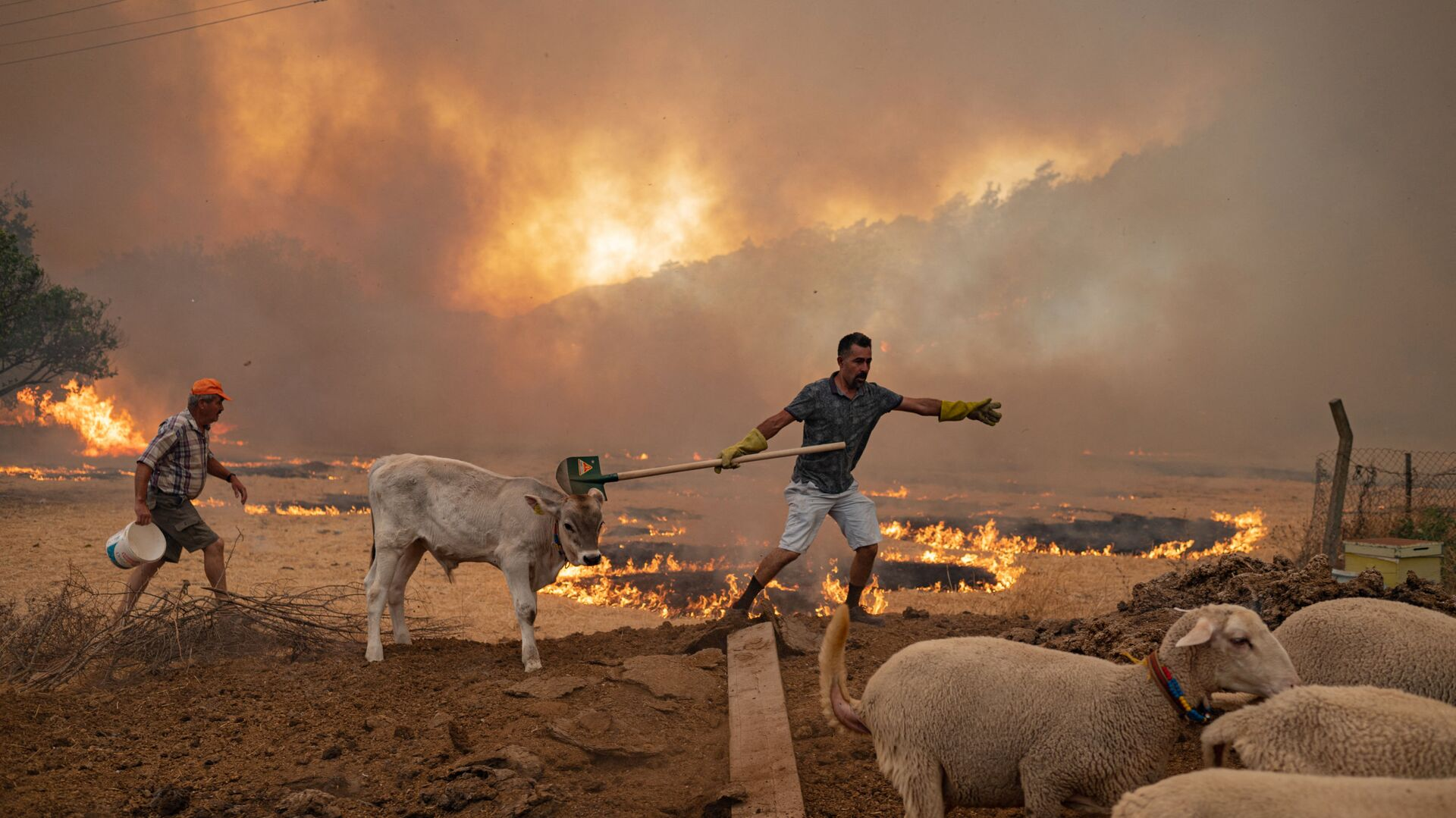 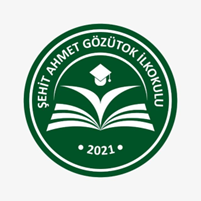 DOĞAL AFET TÜRLERİ NELERDİR?
Ani Gelişen Doğal Afetler

deprem
seller, su taşkınları
toprak kaymaları, kaya düşmeleri
çığ
fırtınalar, hortumlar
volkanlar
yangınlar vb.
Tüm afetleri animasyonlu ve Türkçe açıklamalı video (3dk) için tıklayınız:
 https://www.youtube.com/watch?v=KEAtlJCzxm4
DEPREM
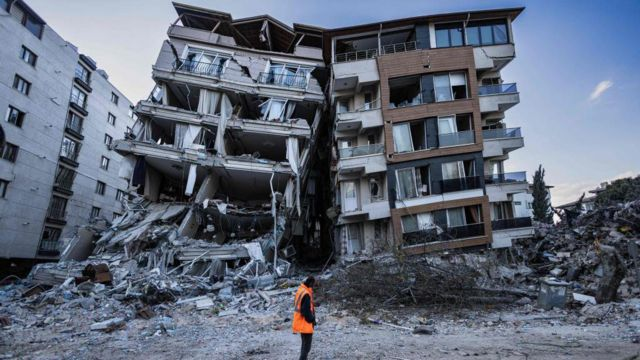 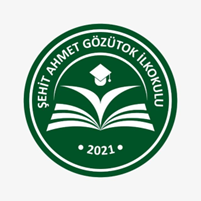 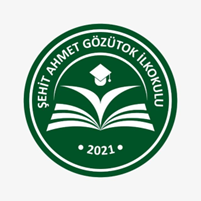 Deprem nasıl oluşur?
4 dakikalık video için tıklayınız:
https://www.youtube.com/watch?v=8LTPCgVTNCg
Deprem nedir, önlemler ve deprem sonrası:
6 dakikalık video için tıklayınız:
 https://www.youtube.com/watch?v=veXjMajERLI
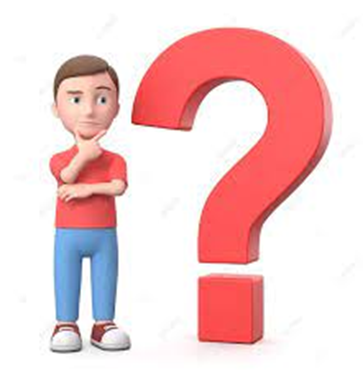 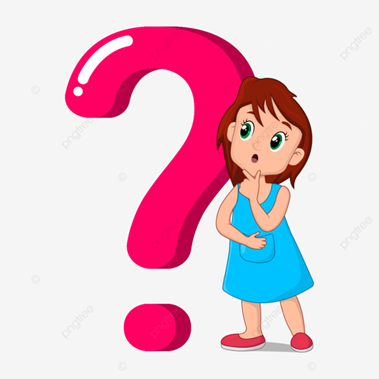 Düşünelim, cevaplayalım:
Okuldaki deprem tatbikatında neler yaptınız?
1
2
Deprem siz teneffüste bahçede oynarken olursa ne yapmalısınız?
3
Deprem siz teneffüste sınıfta oynarken olursa ne yapmalısınız?
4
Deprem siz bahçeden dönerken, merdivenlerde olursa ne yapmalısınız?
5
Deprem siz okul tuvaletindeyken olursa ne yapmalısınız?
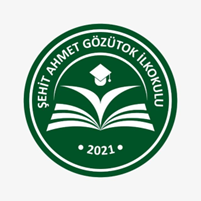 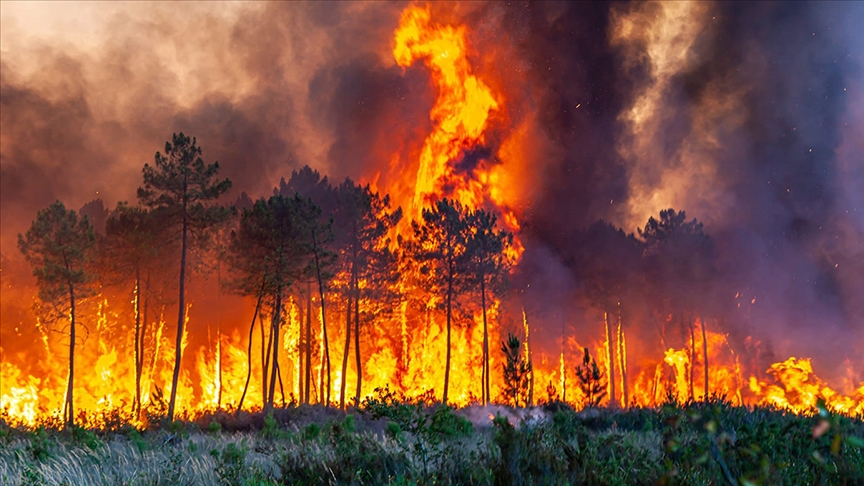 YANGIN
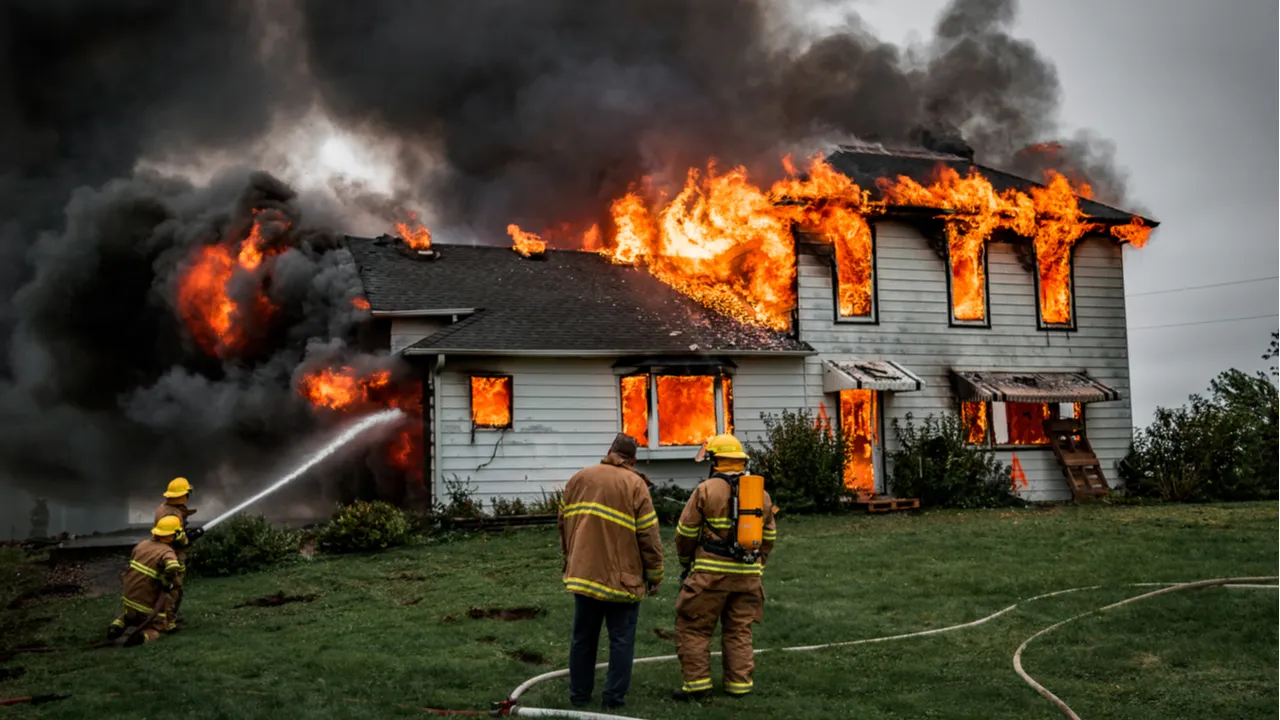 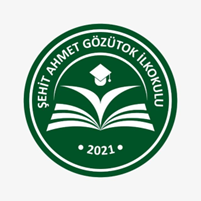 Yangında yapılması ve yapılmaması gerekenler ile ilgili sözsüz Türkçe video (6 dk) için tıklayınız:
https://www.youtube.com/watch?v=b_Id8UDCwlM 
Yangın bilgilendirme videosu (4 dk) için tıklayınız:
https://www.youtube.com/watch?v=ZvtINNSRc50
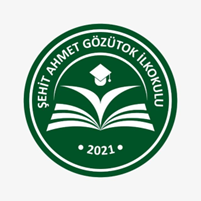 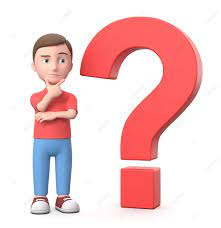 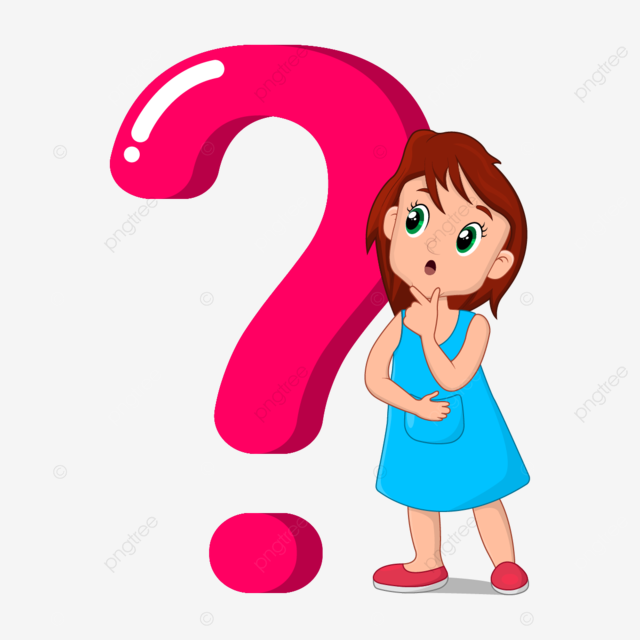 Düşünelim, cevaplayalım:
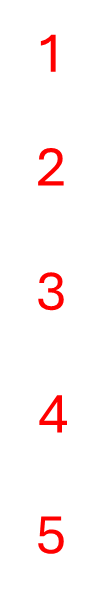 Okuldaki yangın tatbikatında neler yaptınız?
Yangın siz teneffüste bahçede oynarken olursa ne yapmalısınız?
Yangın siz teneffüste sınıfta oynarken olursa ne yapmalısınız?
Yangın siz bahçeden dönerken, merdivenlerde olursa ne yapmalısınız?
Yangın siz okul tuvaletindeyken olursa ne yapmalısınız?
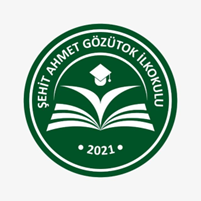 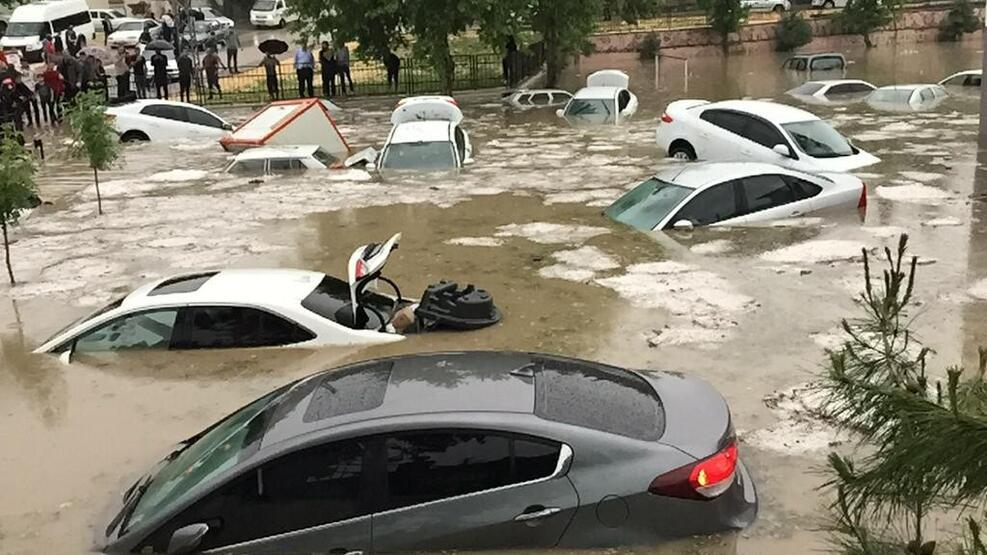 SEL
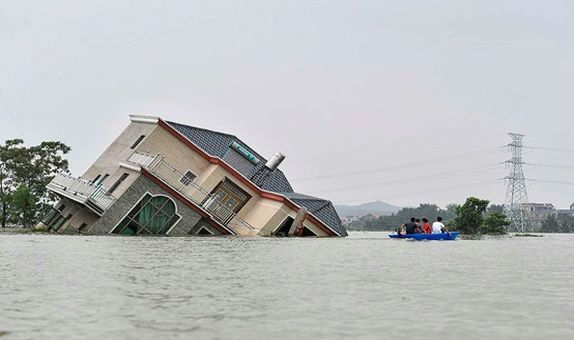 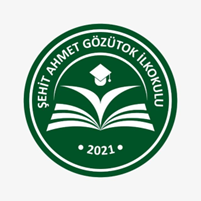 Sel hakkında bilgilendirme videosu (5dk) için tıklayınız:
https://www.youtube.com/watch?v=OKYgIFOiur8

Sel başladığında yapılması gerekenler videosu (2 dk)
 https://www.youtube.com/watch?v=jy2yf7a5A10
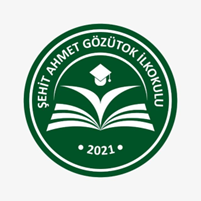 AFET FARKINDALIK EĞİTİMİ(Tüm afetler için genel önlem ve uygulama önerileri)
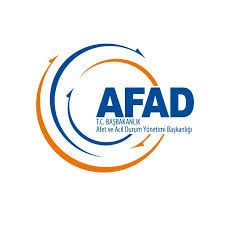 https://www.youtube.com/watch?v=IPkQdDeW6Xg 

                                              www.hazirol.gov.tr
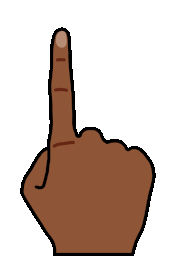 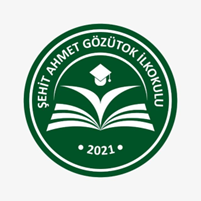 Daha fazla izlemek isterseniz…
Orman yangınlarında ne yapılmalıdır? (02:40)
https://www.youtube.com/watch?v=-zK95LkYdJc  

Kameraya alınmış en ilginç doğa olayları (23dk):
https://www.youtube.com/watch?v=8onfTWBCRNo
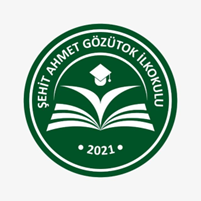